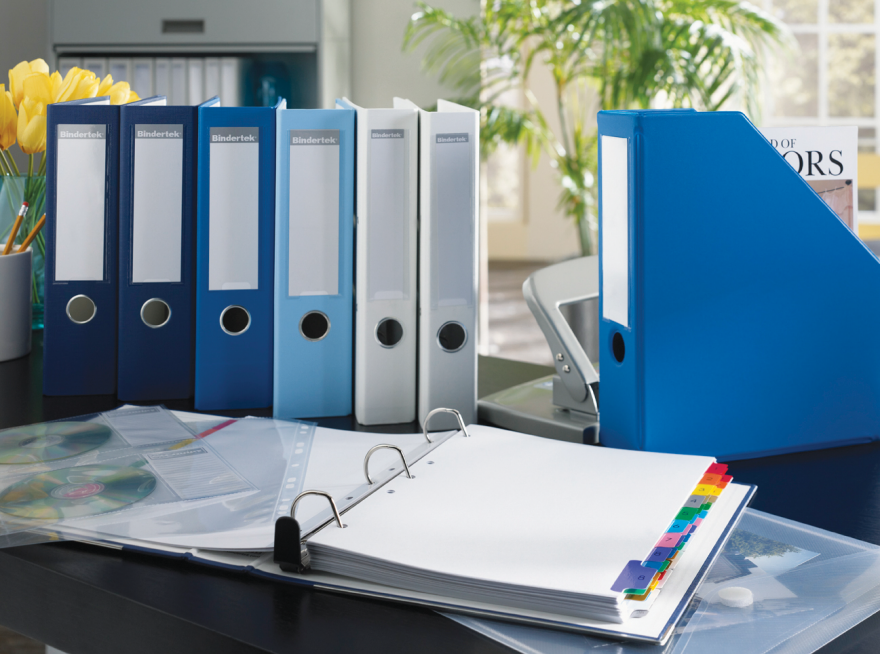 The CFPB’s Notice of Proposed Rulemaking
Prohibited Behavior(1006.14, .18, .22, .30)
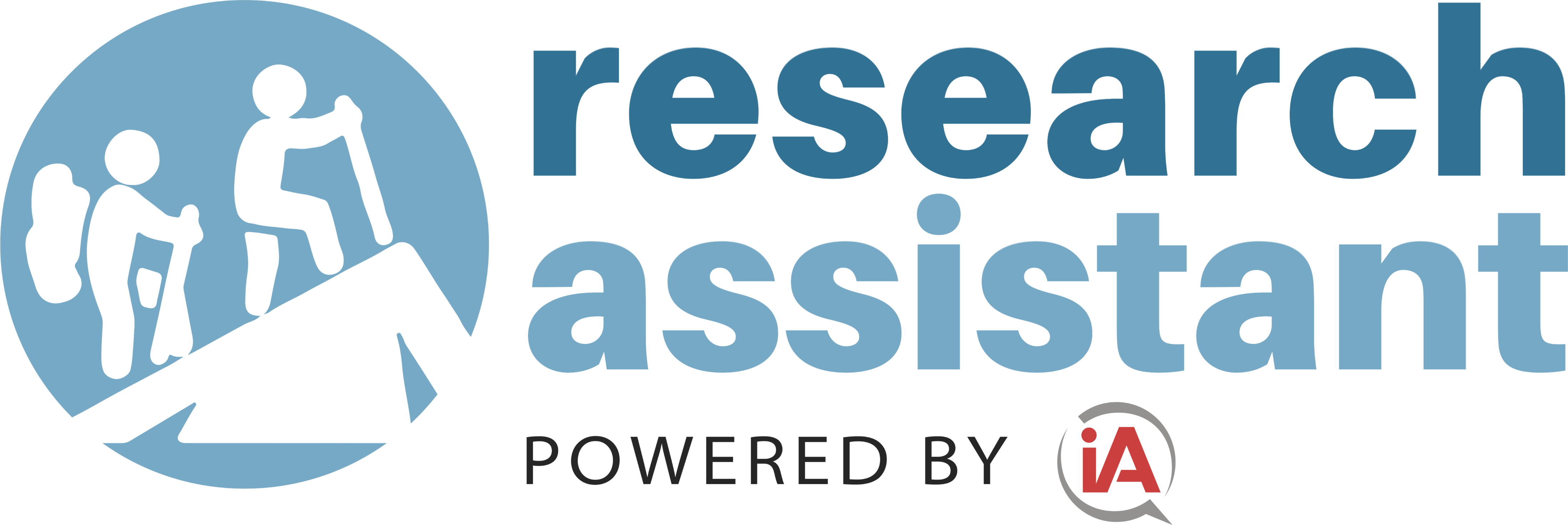 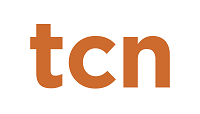 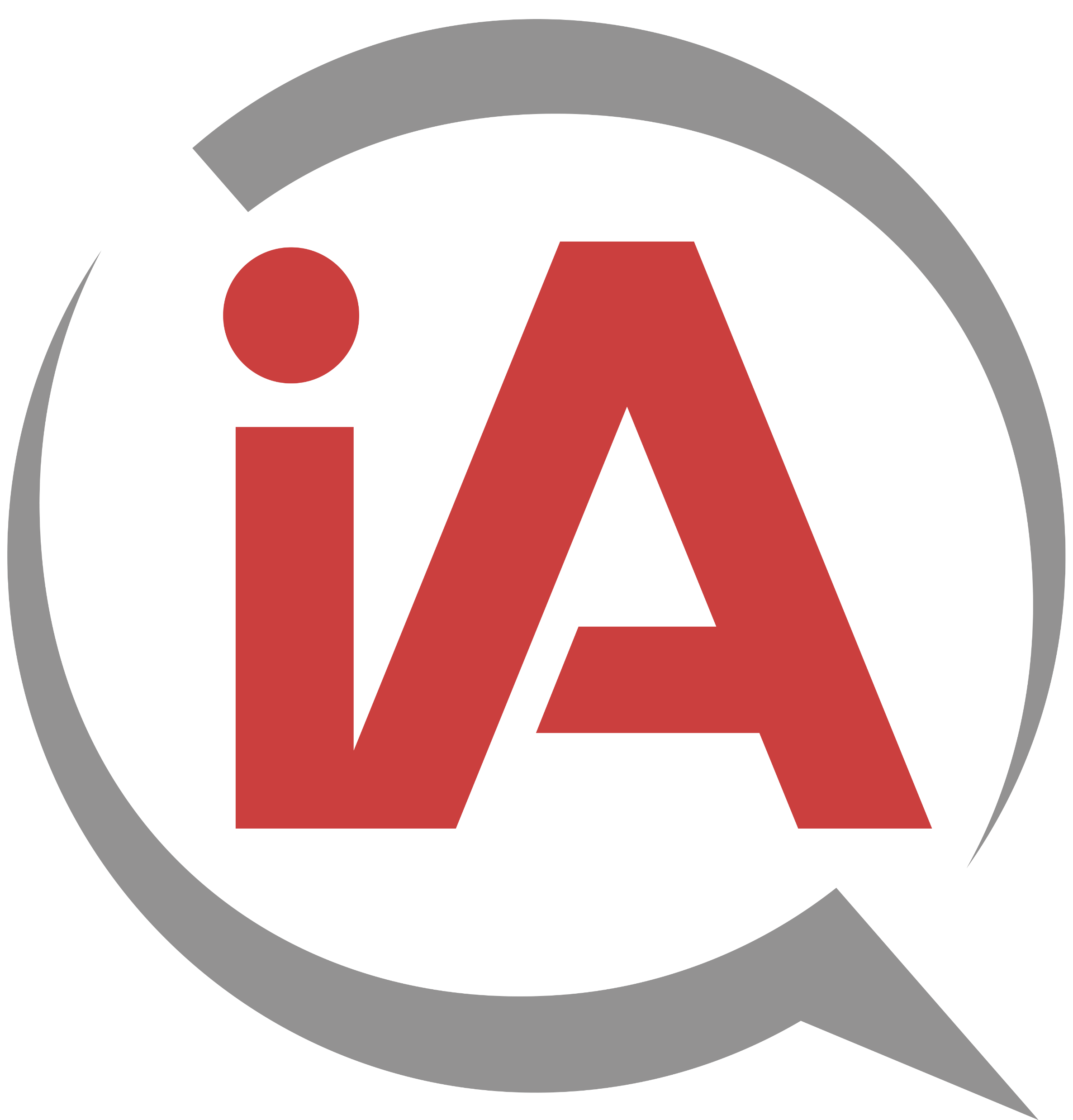 Today’s Panel
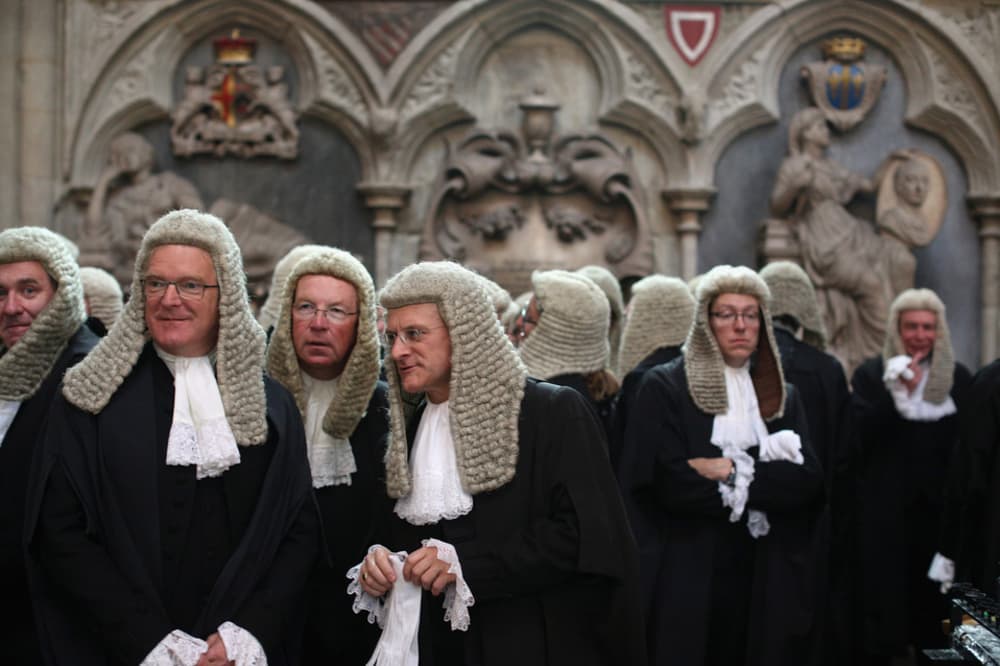 Legal Disclaimer
This presentation is intended to convey general information only and not to provide legal advice.  The information conveyed is not intended and should not be construed or relied upon as legal advice.  As legal advice must be tailored to the specific circumstances of each case, please consult with your own legal advisor or attorney with respect to your particular situation.  While every effort has been made to assure this information is up-to-date, they are not promised or guaranteed to be current, complete or up-to-date.
Agenda
1006.14 – Harassing, Oppressive, or Abusive Conduct
[Speaker Notes: Schuitt]
1006.14 – Harassing, Oppressive, or Abusive Conduct
[Speaker Notes: Schuitt]
Exceptions from Frequency Limits
[Speaker Notes: Schuitt – REMINDER: discuss email, text]
Stresses, Changes, and Risks to Business Practices
[Speaker Notes: Peak]
Open Questions / How to Comply
[Speaker Notes: Badger]
1006.18 – False, Deceptive or Misleading Representations or Means
1006.18 – False, Deceptive or Misleading Representations or Means
[Speaker Notes: Badger]
Changes to Business Practices
[Speaker Notes: Badger]
Stresses and Risks to Business Practices
[Speaker Notes: Schuitt -- CFPB is attempting to prevent the past practice of some firms robo-signing lawsuits where it’s clear that the attys could not have had meaningful involvement to review the lawsuits based on the large volume.]
Open Questions / How to Comply
[Speaker Notes: Schuitt]
1006.22 -- Unfair or Unconscionable Means
1006.22 – Unfair or Unconscionable Means
[Speaker Notes: Peak]
New Examples of Unfair or Unconscionable Conduct
[Speaker Notes: Peak]
What Does This Mean for Business Practices?
[Speaker Notes: Badger]
Risk Mitigation
[Speaker Notes: Badger]
1006.30 – Other Prohibited Practices
1006.30 – What Does the Rule Say?
[Speaker Notes: Schuitt

A debt collector who brings legal action to enforce an interest in real property must do so in the judicial district in which the property is located; a debt collector who brings legal action against a consumer to collect must bring it in the judicial district in which the consumer resides or where the underlying contract was signed.
A debt collector “must not” design, compile, and furnish any form that the debt collector knows would be used to cause a consumer falsely to believe that a person other than the consumer’s creditor is participating in collecting or attempting to collect a debt.]
1006.30 – Changes to Business Practices?
[Speaker Notes: Peak]
1006.30 – Stresses & Risks
Effective Practices
Effective Practices
[Speaker Notes: Schuitt

A debt collector who brings legal action to enforce an interest in real property must do so in the judicial district in which the property is located; a debt collector who brings legal action against a consumer to collect must bring it in the judicial district in which the consumer resides or where the underlying contract was signed.
A debt collector “must not” design, compile, and furnish any form that the debt collector knows would be used to cause a consumer falsely to believe that a person other than the consumer’s creditor is participating in collecting or attempting to collect a debt.]